II. Rákóczi Ferenc Kárpátaljai Magyar Főiskola
választható tantárgy 
Földtudományi és Turizmus tanszék
  Termelési technológiák alapjai
Termelési technológiák alapjai
Tanév-2021-2022
Félév-ІІ
Kreditérték: 3
Előadás: 20
Szeminárium/gyakorlat: 10
Laboratóriumi munka: –
Önálló munka: 90
A " Termelési technológiák alapjai " tudományág tárgya a világ ágazati földrajza, amely feltárja a világgazdaság egyes szektorainak (ipar, mezőgazdaság, közlekedés) elhelyezkedésének és fejlődésének földrajzi alapjait és összetevőit, az emberiség globális problémáit. és a világgazdasági kapcsolatok,
beszámoló
A  Termelési technológiák alapjai elsősorban elméletileg megalapozott gyakorlati emberi tevékenységet jelent. A modern technológiák alakítják az emberek civilizációját, világnézetét és gondolkodását. Egyre inkább nem a technikusok, mérnökök, a gyártási folyamat mesterei, hanem a vezetők, közgazdászok, gazdasági geográfusok tanulmányozásának tárgyává válnak. A modern értelemben vett technológia az ötletek megvalósításának tudománya. Azok az elképzelések, amelyek társadalmi-gazdasági szempontból indokolják az optimális kiválasztását, az anyagi és szellemi javak előállítási folyamatát, ugyanakkor a társadalom vezető hajtóerejévé válnak, biztosítják a magas jövedelmezőség és hatékonyság kialakulását. átirányítás az innovatív tudásintenzív tevékenységekre., átmenet egy új típusú társadalmi formációra.
A tantárgy célja: a diákok ismeretet szerezzenek az ipari és mezőgazdasági termelés technológiáinak alapjairól, a társadalom gazdasági tevékenységének területi szervezésének sajátosságairól;
 A tantárgy helye az oktatási folyamatban:
" Termelési technológiák alapjai " a szakmai és gyakorlati képzés szakterületének változó részének tudományága, amelynek tanulmányozása kötelező a 014 középfokú oktatás (földrajz) szakos hallgatók számára. A képzés iránya 01 Oktatás.
A tantárgy teljesítése révén a hallgatónak 
 
  tudnia kell:  
- A termelési technológiák alapjai tantárgy tárgyát, tartalmát és kutatási módszereit;
 a technológiai fejlődés elsődleges irányait;
 a technológiai folyamatok fejlesztésének módjait és törvényeit;
 a fejlett termelési technológiák modern fajtáit és azok jellemzőit;
 a technológiai folyamatok jellemző sajátosságait;
 
képesnek kell lennie: 
 elemezni a világgazdaság helyzetét és fejlődésének perspektíváit;
- a technológiai folyamatok technikai-gazdasági összehasonlítását elvégezni;
-  objektíven értékeli a termelés tudományos és technikai színvonalát;
A termelési technológiák alapjai tárgya és feladata tanulmányozni a termelés technológiáját, megismerni annak szerkezetét és jelentőségét;
A technológiai folyamatok sajátosságainak feltárása a gazdaság fő ágazataiban;
-
A tantárgy feladatai:
a szerzett ismeret alkalmazása a társadalom földrajz más területein;
megtanítani elemezni a gazdasági ágak vállalatainak területi elhelyezkedését befolyásoló tényezőket a technológia ismeretén keresztül;
Főbb témakörök
1.Téma: A tantárgy tárgya és feladatai.  A termelési technológiák alapjai tantárgy helye a tudományok rendszerében
2. Téma:   Az iparföldrajz alapjai. Az ipar telepítési tényezői.
 3. Téma:  Nyersanyagok, tüzelőanyag és energia
4. Téma:  Fémtermékek gyártásának technológiája
 5. Téma:  Műanyag termékek gyártásának technológiája
 6. Téma:  Üveg és kerámia gyártás technológiája
 7. Téma:  Fa- és papírtermékek  gyártási technológiája
8. Téma:  Könnyűipari termékek gyártásának technológiája
 9. Téma: Élelmiszeripari termékek gyártásának technológiája
10. Téma:  A növénytermesztés technológiai folyamatai
 11. Téma: Az állattenyésztés technológiai folyamatai
OKTATÁSI ÉS MÓDSZERTANI, INFORMÁCIÓS TÁMOGATÁS
A tudományág munkaprogramja
Előadás anyaga
Módszertani utasítások a gyakorlati órák lebonyolításához
Módszertani ajánlások és feladatok önálló és egyéni munkához
Tárgyfelelős oktató
Előadások: IgnatyshynVasyl, 
a fizikai és matematikai tudományok kandidátusa (geofizika)
VÁRUNK RÁD!
"A gondolat az élet szikráját faragja az anyag lényegéből"
M. Roerich
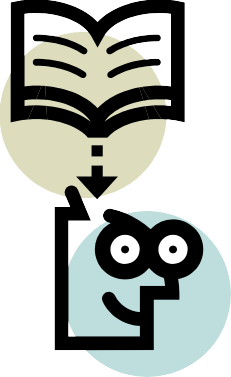